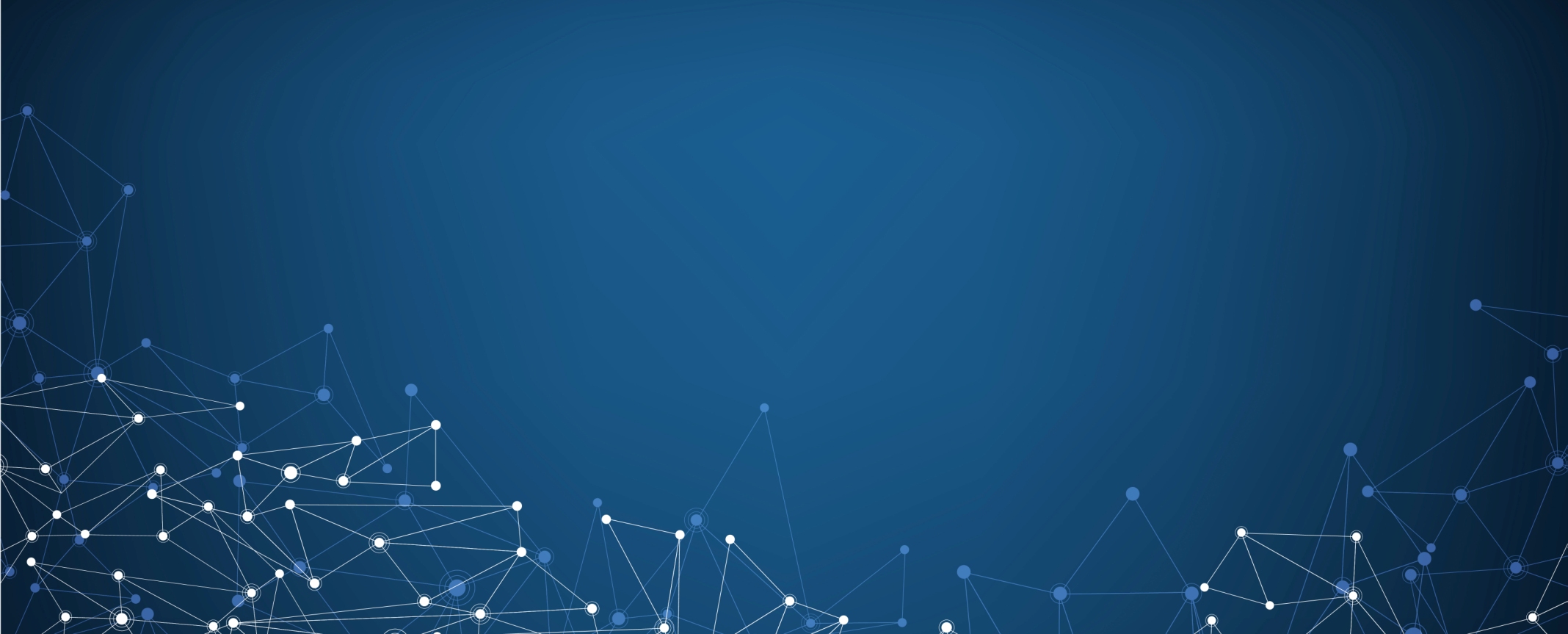 АЭРОНЕТ 2016
Научно-практическая конференция 
по развитию беспилотных авиационных систем
Г. Москва, 15-17 сентября 2016 г.
Регистрация и Учет БВС: 
Задачи, проблемы, решения
Докладчик: Бабинцев Глеб Владимирович

Член Президиума Федерации авиамодельного спорта России 
Генеральный директор Ассоциации ЭРБАС
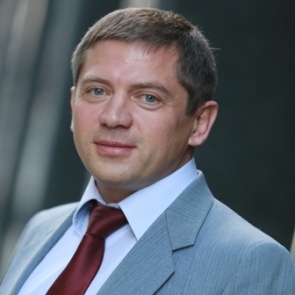 АЭРОНЕТ 2016
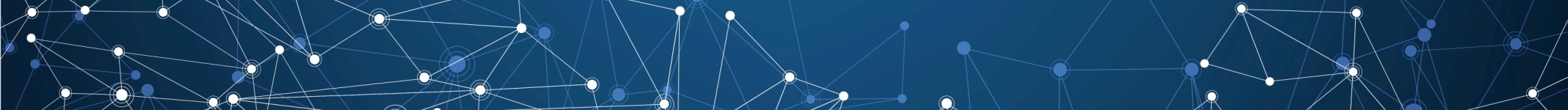 Регистрация БВС: Хронология возникновения вопроса
Регистрация авиамоделей
Решение ЭРБАС о регистрации БВС
США: начало регистрации
Июль 2016
Дек. 2015
Март 2016
> 30 лет
Ноя. 2015
Дек.2015
Россия: 462-ФЗ
Россия: Добровольная регистрация
Россия: 291-ФЗ
АЭРОНЕТ 2016
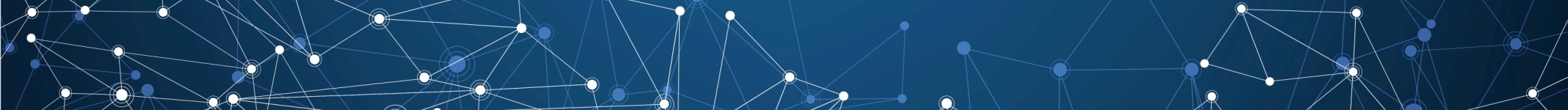 Проблематика: Количество БВС стремительно растет
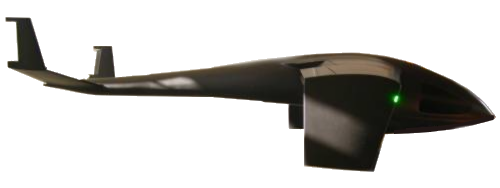 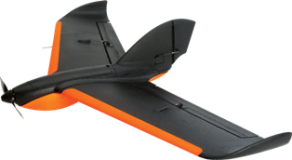 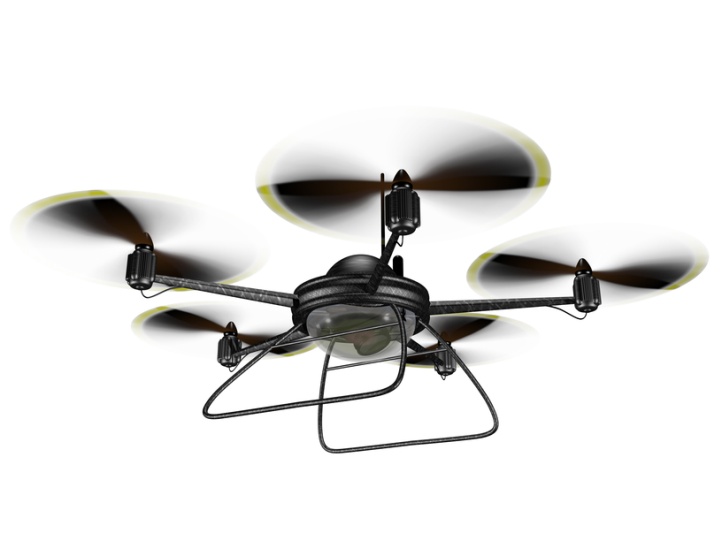 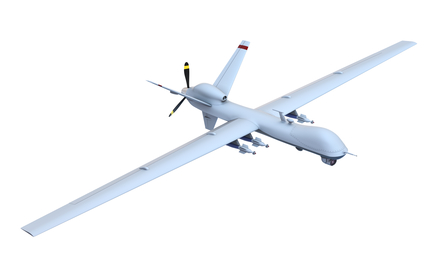 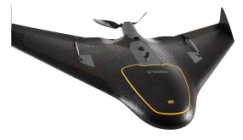 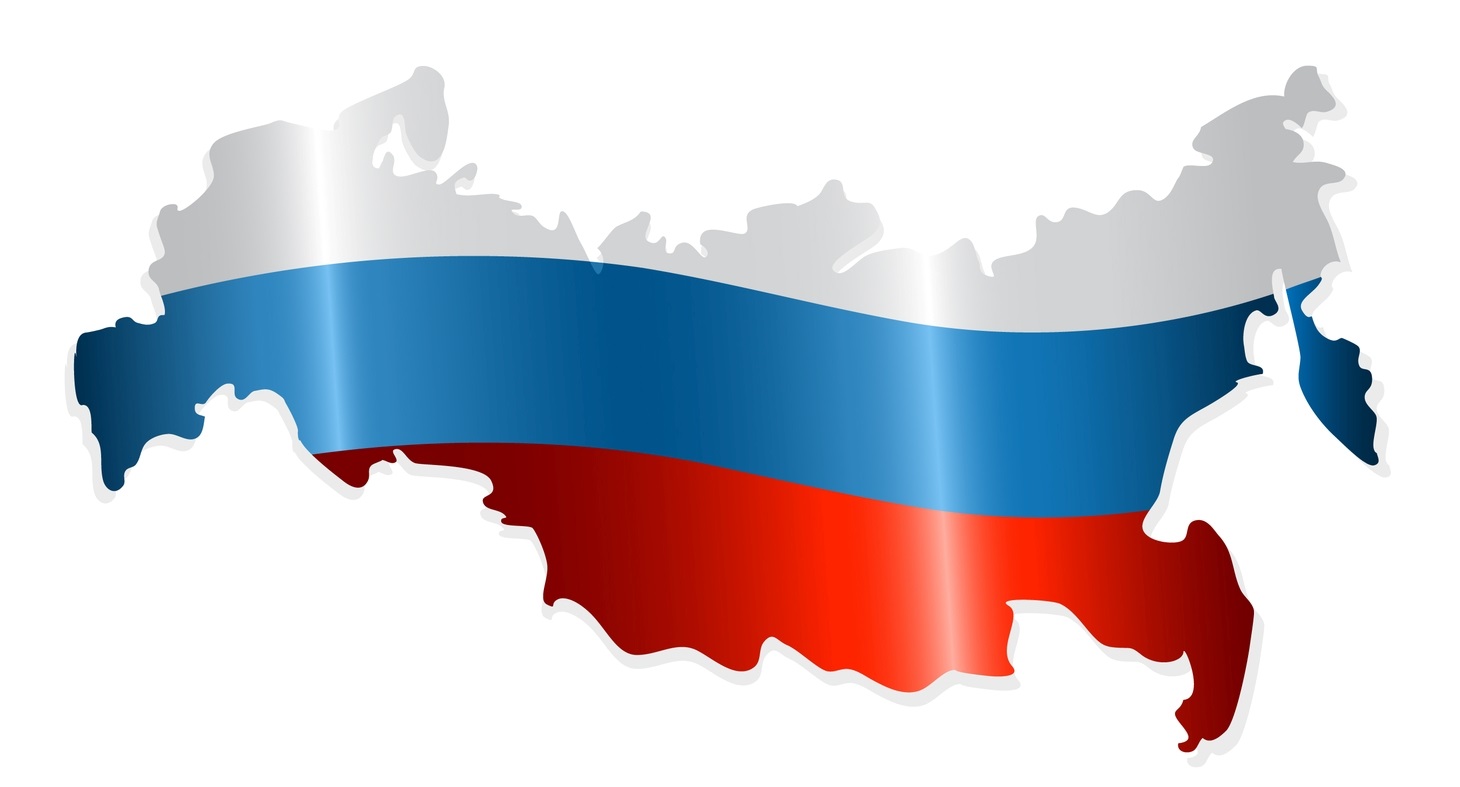 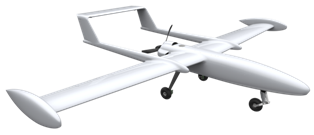 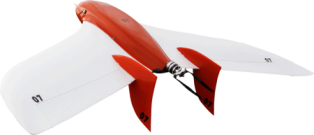 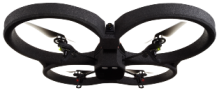 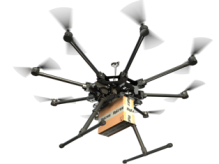 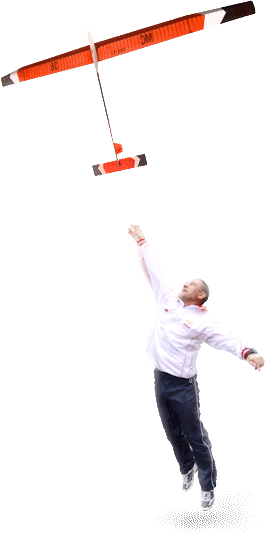 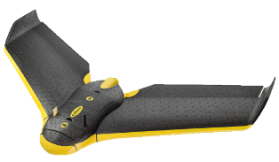 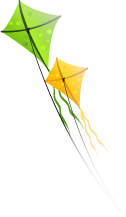 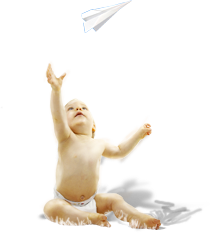 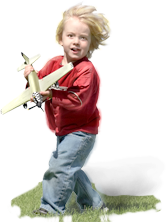 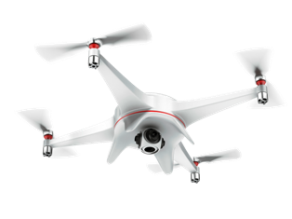 АЭРОНЕТ 2016
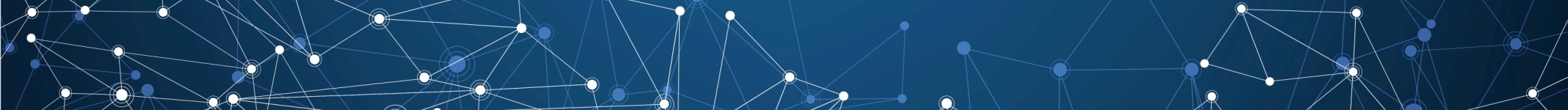 Решение: Идентифицированная ответственность (Регистрация и Учет)
Государственная регистрация:
Для БВС максимальной взлетной массой более 30 кг
Регистрация прав собственности требуется
Порядок определяется Минтрансом
Осуществляет Росавиация
Государственный учет:
Для БВС максимальной взлетной массой 30 кг и менее
Регистрация прав собственности НЕ требуется
Порядок определяется Правительством РФ
Осуществляет кто и как?
АЭРОНЕТ 2016
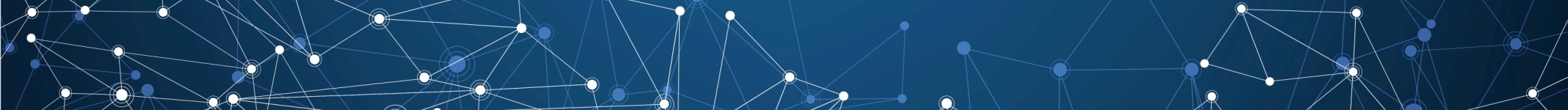 Позиция:

Учет малых БВС должна вести единая 
отраслевая информационно-аналитическая структура 
в интересах всех участников рынка Аэронет

Наибольшее число БВС до 30 кг:  (10-15 тысяч в год);

Динамика изменения учетных параметров;

Важна неразрывность владения и знания для пилотов малых БВС;

Аэронет нуждается в статистике, аналитике, мониторинге;

Аэронет наиболее эффективно использует информацию, которую дает
учет
Именно с этой целью введено разделение процедур в 291-ФЗ
АЭРОНЕТ 2016
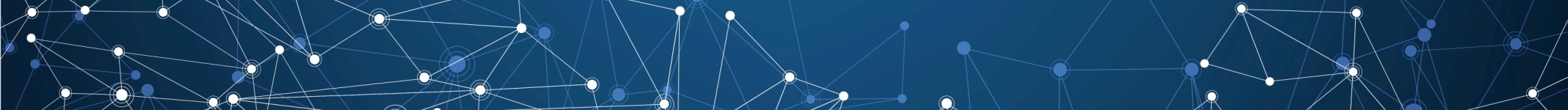 Концепция: Отраслевой информационно-аналитический центр
Регистрация БВС
Обучение правилам
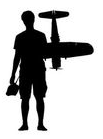 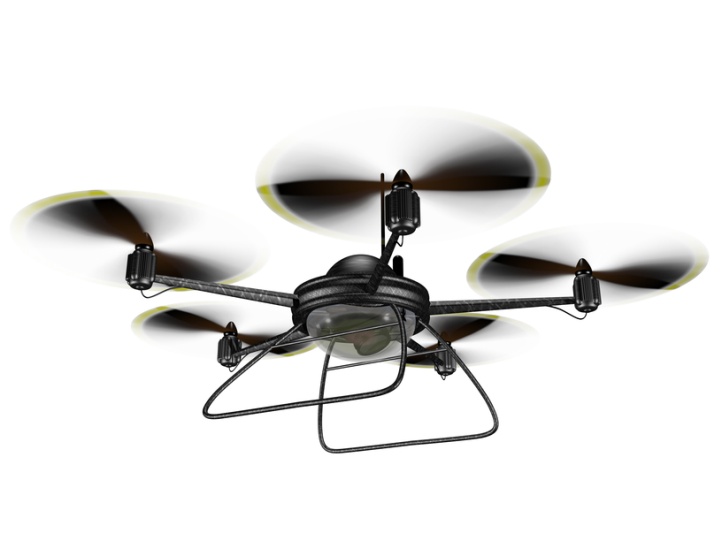 ИАЦ
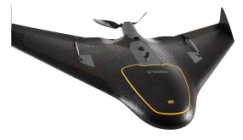 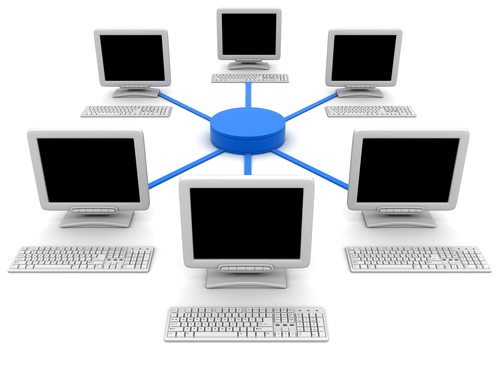 Информация партнеров
Информация отрасли
Ведение статистики
Формирование аналитики
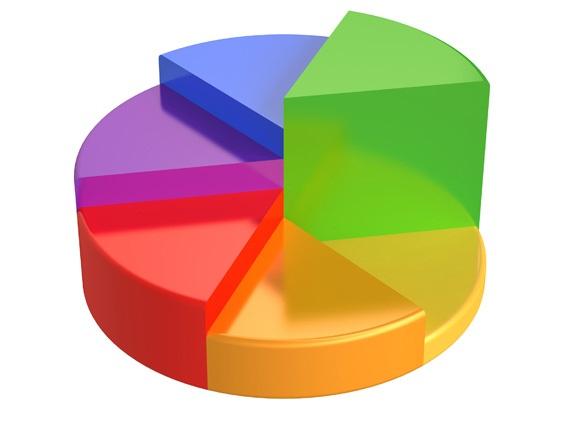 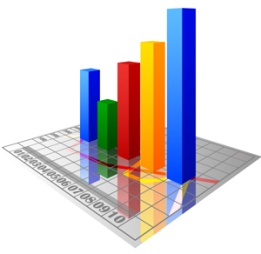 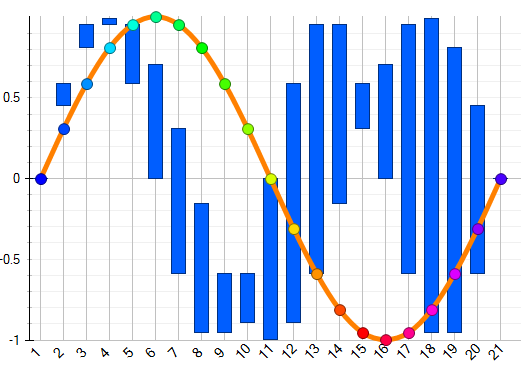 АЭРОНЕТ 2016
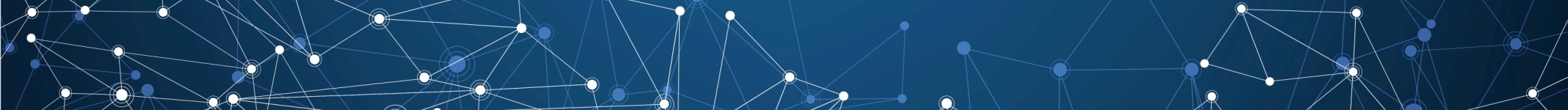 Сделано силами сообщества:
Внедрена система он-лайн постановки БВС на учет;

Разработан порядок учета БВС;

Добровольно учтено более 3000 БВС;
Риски:

Возникновение групп, решающих уже решенную задачу. 

Искажение истинной цели разделения процедур в Воздушном кодексе
АЭРОНЕТ 2016
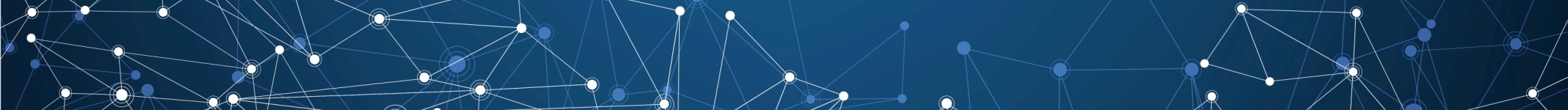 Сравнение: Цель ведения процедуры учета
Отраслевой Центр Аэронет
Иная структура
Исполнение законодательства

Неразрывность владения и компетенций

Мониторинг развития рынка

Анализ эффективности ДК

Накопление статистики событий

Прогноз потребностей и трендов

Окупаемость выполняемых задач
Исполнение законодательства

Извлечение прибыли
АЭРОНЕТ 2016
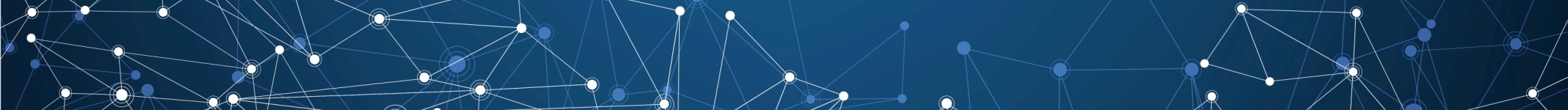 Предложение:
Обратиться в государственные органы 
О включении представителей Аэронет во все создаваемые РГ и Комиссии;
Установить мораторий на принятие НПА в одностороннем порядке;
Предложить создание отраслевого Центра Аэронет и возложение на Центр функций учета БВС, сбора статистики, аналитики.
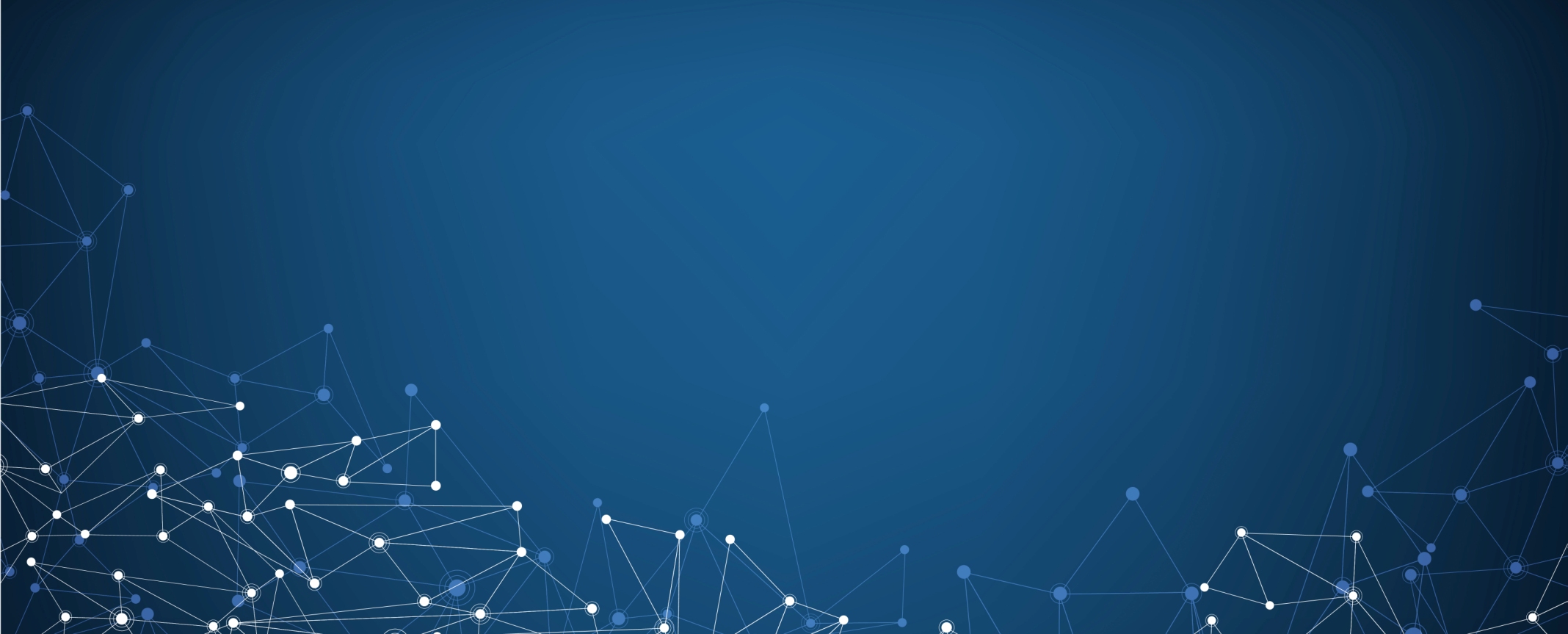 АЭРОНЕТ 2016
Научно-практическая конференция 
по развитию беспилотных авиационных систем
Г. Москва, 15-17 сентября 2016 г.
СПАСИБО ЗА ВНИМАНИЕ!
Организаторы:
Генеральный партнер:
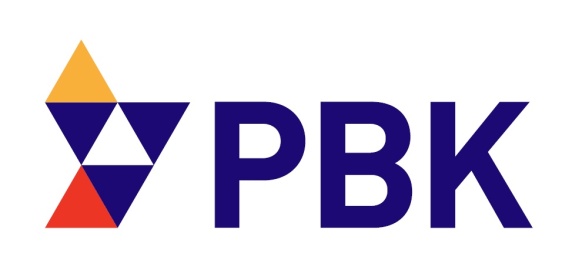 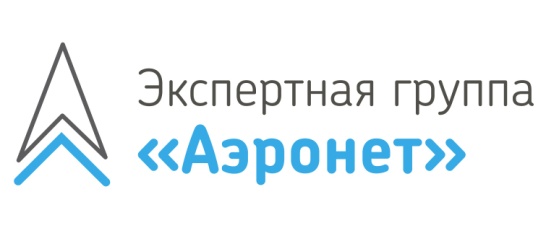 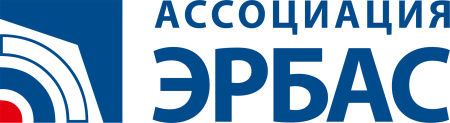 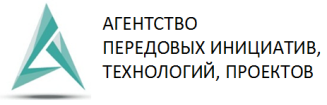 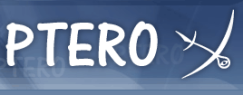 Со-организаторы:
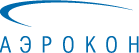 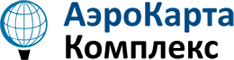 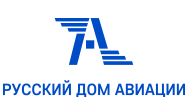 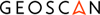 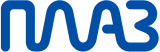 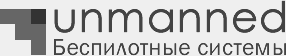 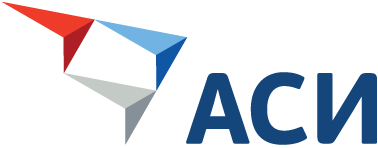 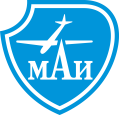 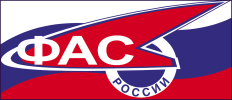 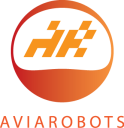 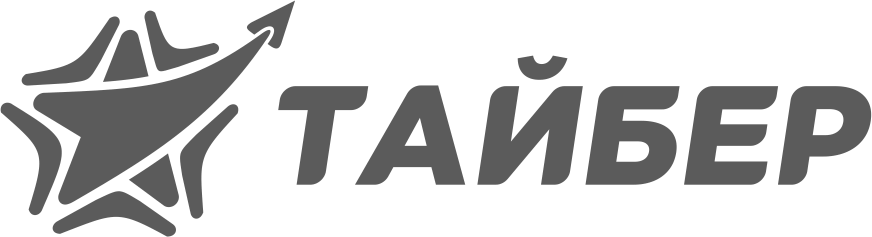 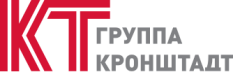 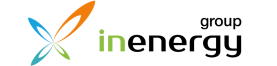